De novo Assembly andBioinf. Pipeline Software
James R. Knight
Yale Center for Genome Analysis
Department of Genetics
Yale University
December 10, 2014
De novo assembly
The de novo assembly problem
Given fragmented reads from a genome or transcriptome, reconstruct the genome/transcriptome sequences
Human:  3.1GB sequence from 100-1000 bp reads
De novo assembly is harder than resequencing
Multiple read types needed to generate necessary information
Single-end, paired-end, possibly other data types
Sample/library preparation planning
Over 30 libraries for largest genomes
More complicated software algorithms
A jigsaw puzzle without the box…
Post-assembly effort
Finishing, scaffold anchoring, annotation, comparative genomics
What to you need for the de novo picture?
An organized set of read types
Long individual reads used to form the best contig backbone
A “ladder” of paired-end/mate-pair reads to form the best scaffolds
Shorter pairs used to jumpstart the scaffolding
Possibly medium pairs to expand scaffolds beyond longer-pair size
Longer pairs to span retrotransposon-sized repeats
Shorter pairs again to fill in scaffold gaps with contig sequence
Sufficient sequence depth
Best results from sequencing to saturation
Sequencing to “good enough” works, but can lead to unpredictable results
Match the assembler to the data set
Assemblers are optimized to certain data sets
How the assembler handle errors and repeats (and divergence and artifacts) can determine performance
Pairwise overlaps will “collapse” repeat:
c68
c45
c78
c80*
c80*
c45
c80*
c68
c80*
c78
Newbler and its Contig Graph
For a genome region (with repeat region c80):
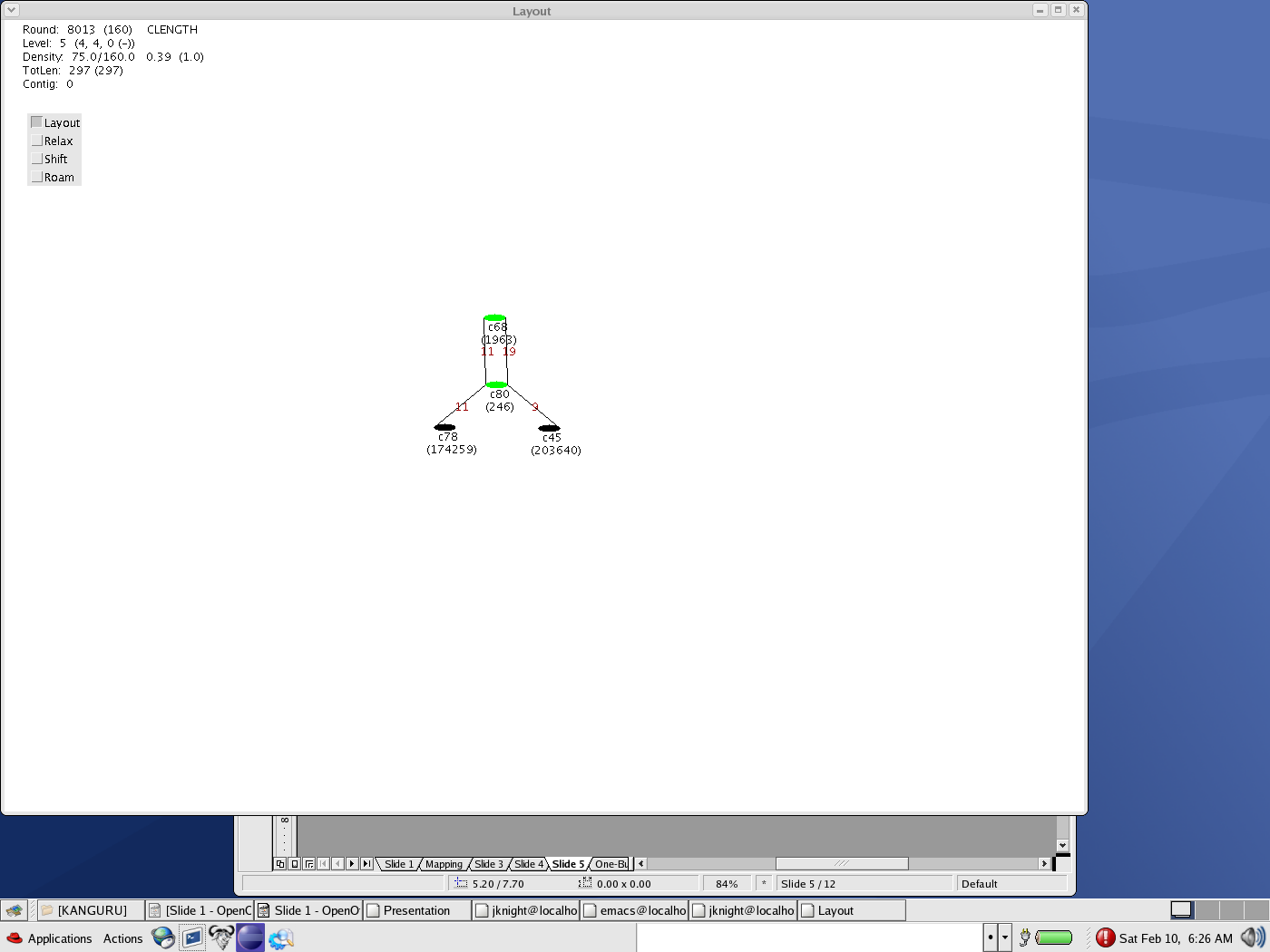 Newbler converts the overlaps into a contig graph structure:
 Full multiple-alignments for each contig
 Contigs split at repeat boundaries
 Read alignments split across contigs
c45
c80*
c68
c80*
c78
Newbler Assembler
DeBrujin-style main data structure
“Contig Graph” with nodes describing contig regions
Maintain full multiple-alignment of reads for each contig
Fully manipulable and flippable
Undirected edges from 5’ and 3’ ends describe paths through graph
Edges reflect reads whose alignments cross from one contig end to another
Genome Region & Graph
(repeat region c80)
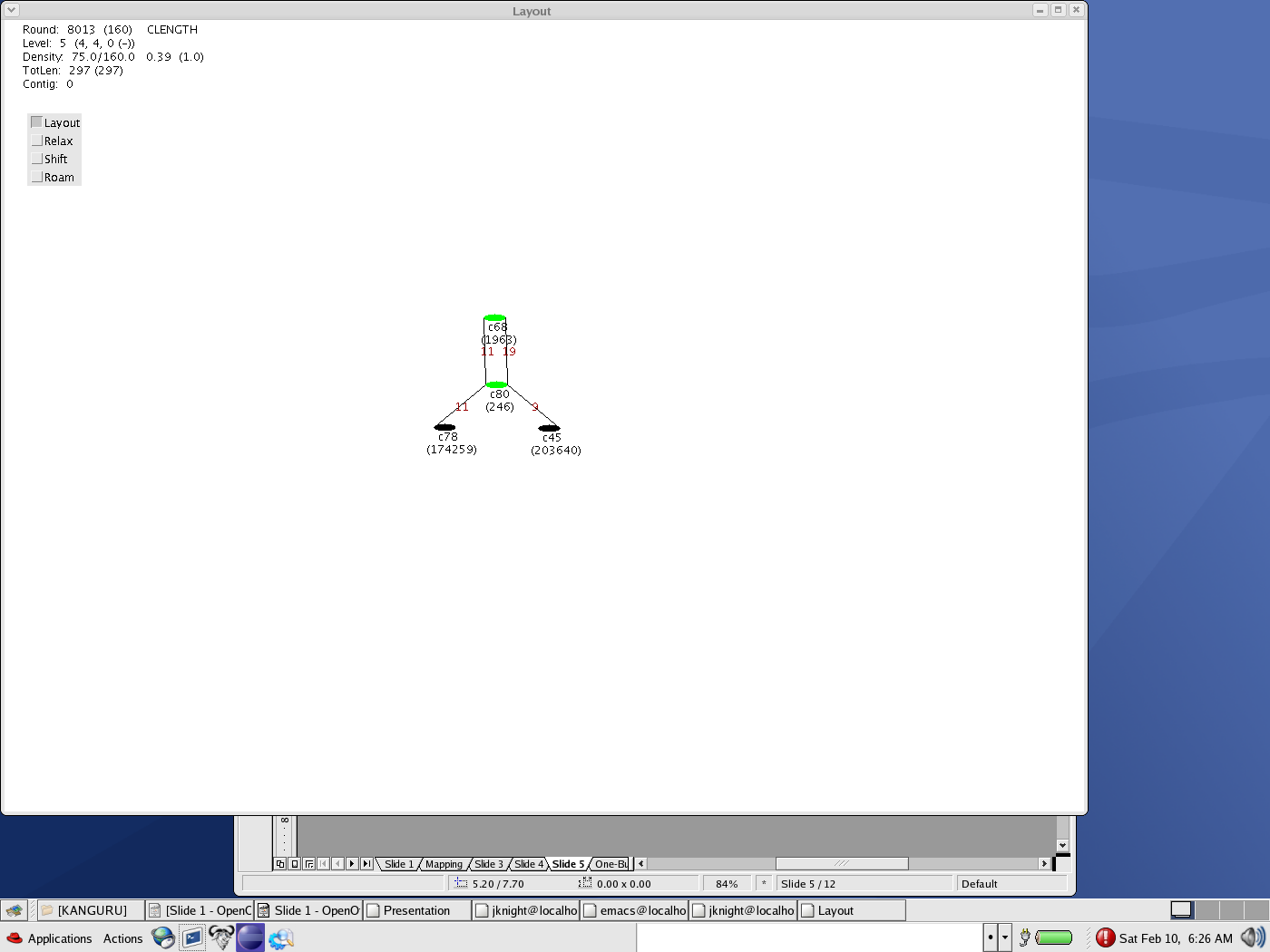 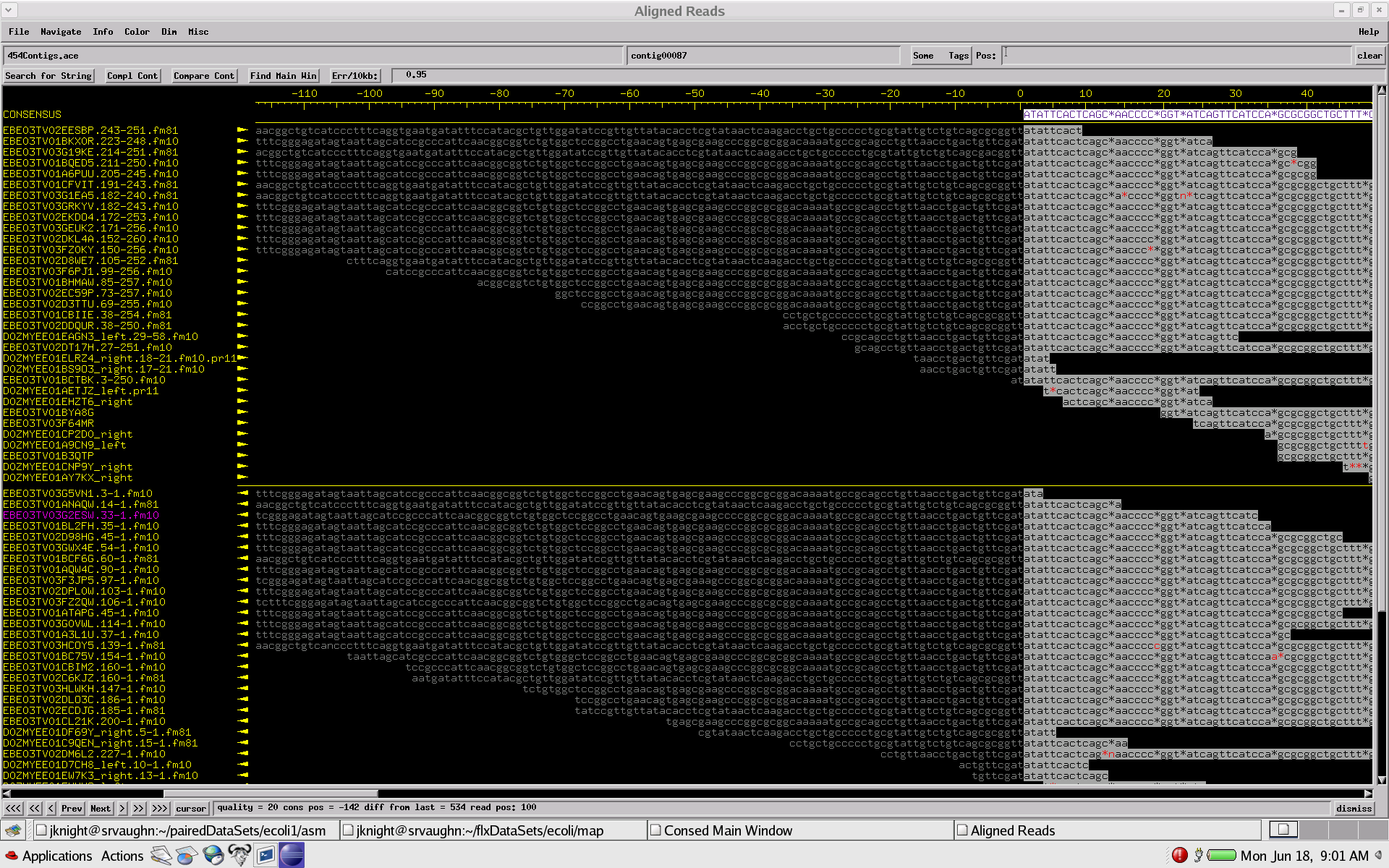 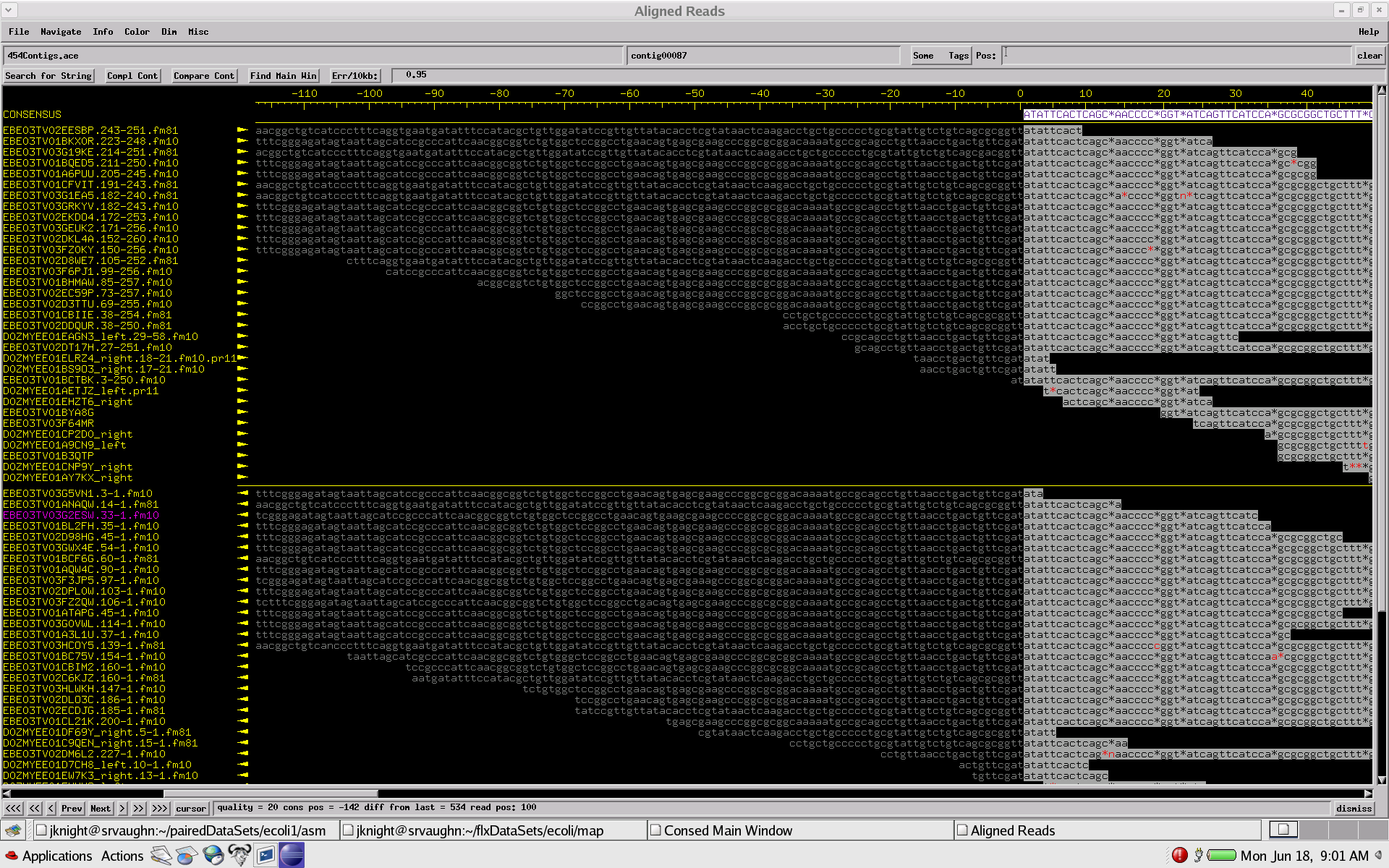 Newbler Assembler
Contigs end at sequence divergence/convergence boundaries, not at k-mer divergence/convergence boundaries
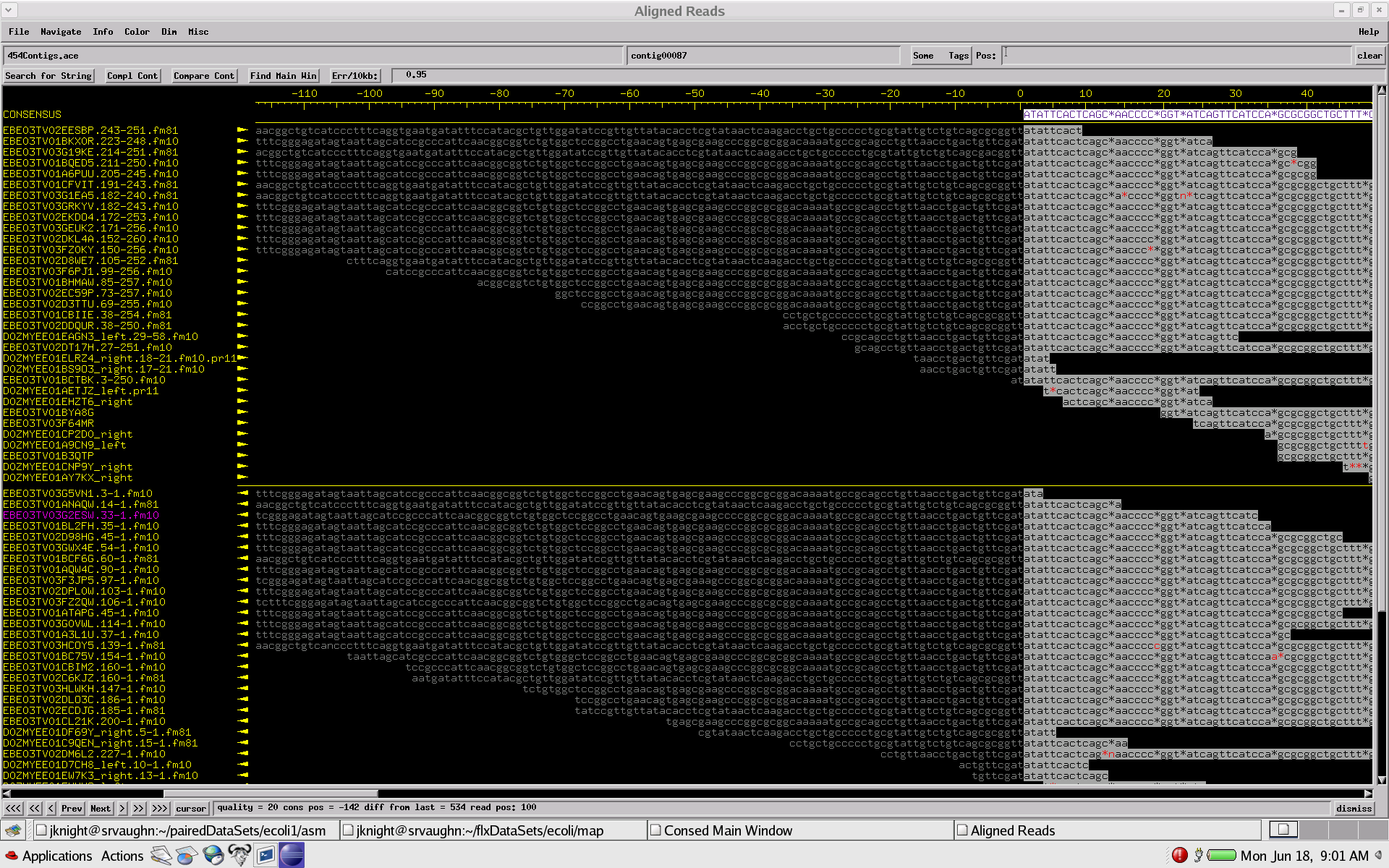 www.454.com
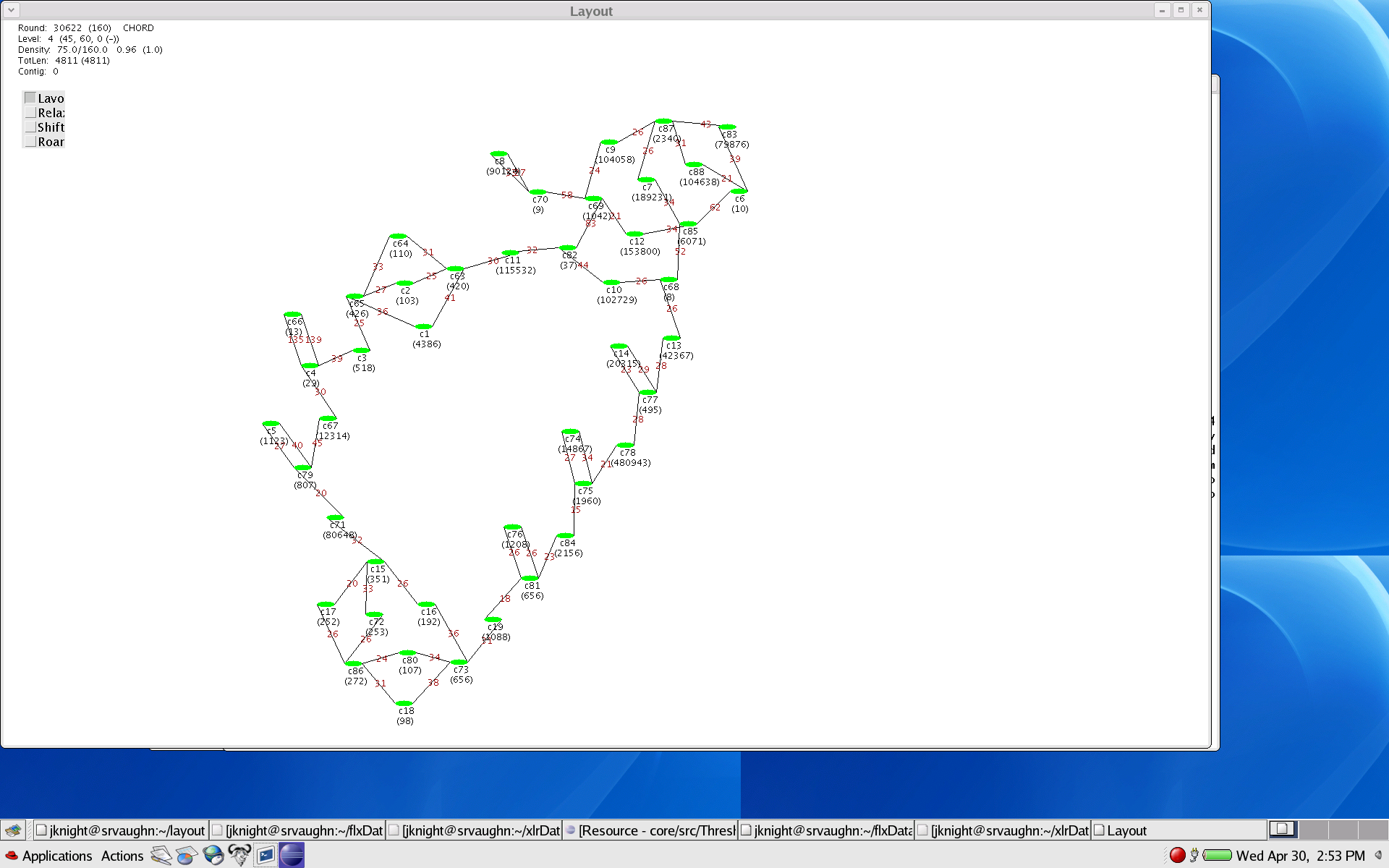 C.jejuni Contig Graph
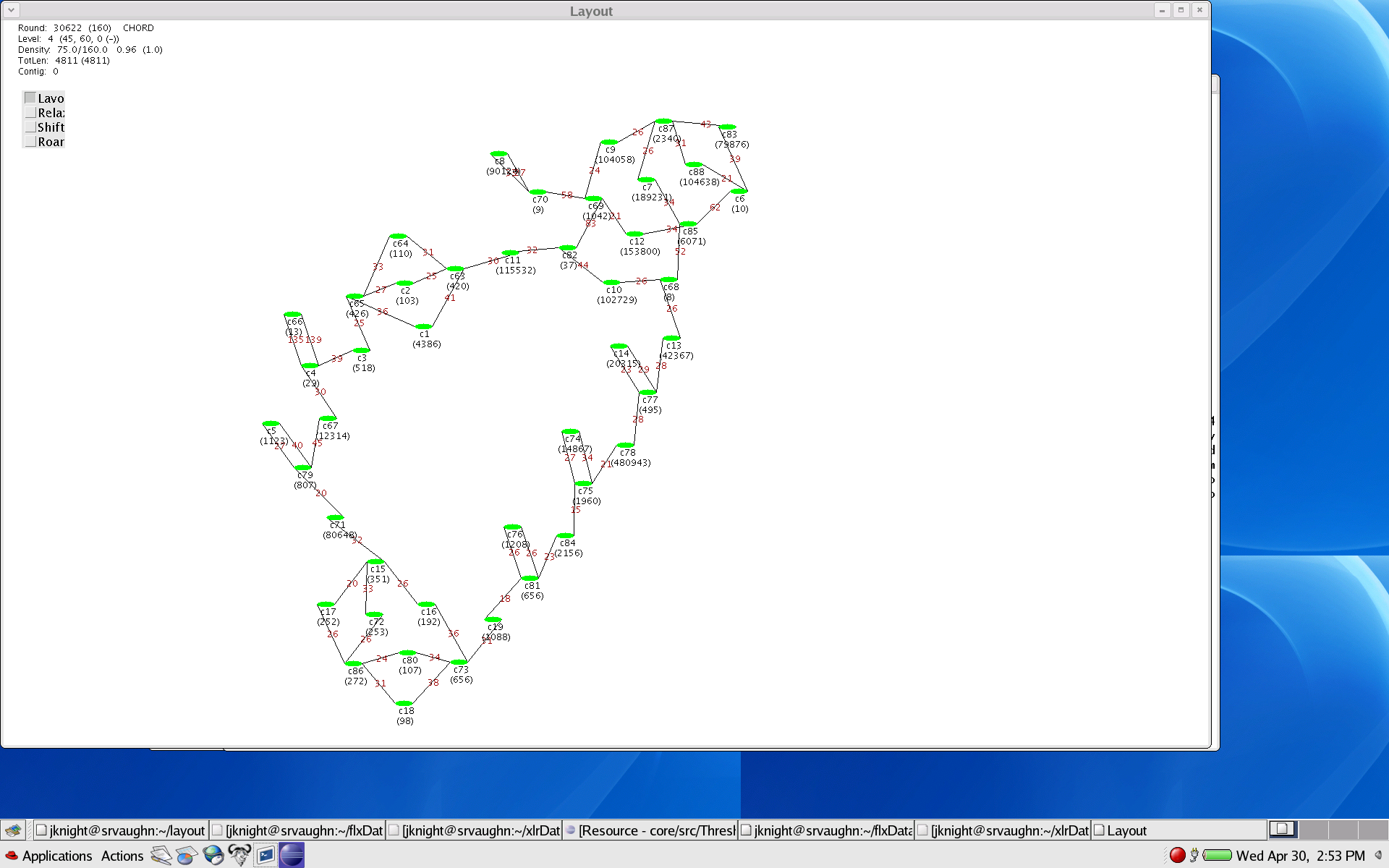 Graph of complete circular genome
GS FLX standard shotgunreads
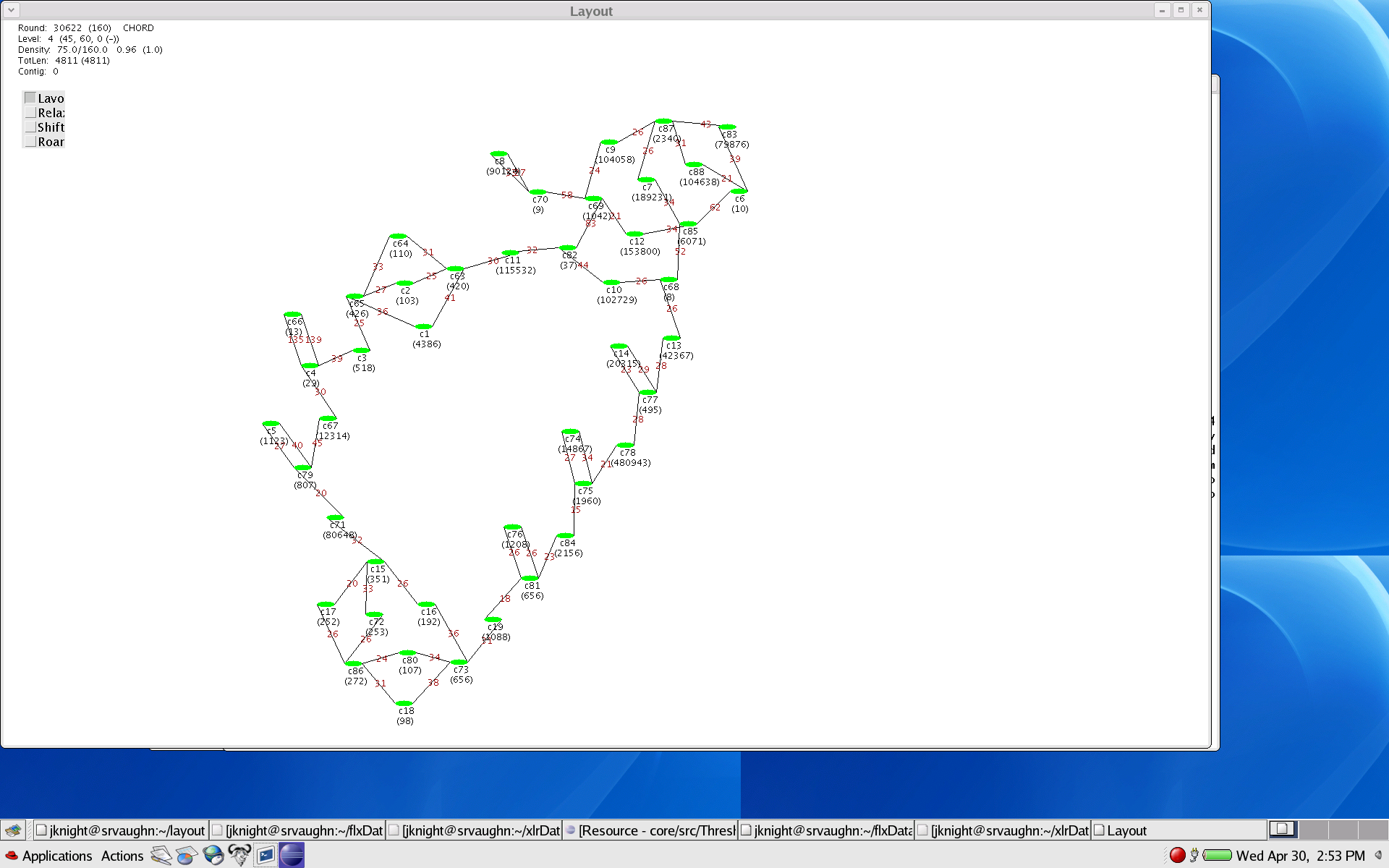 Newbler Assembler
Can assemble both short and long reads
454, Sanger, Illumina, Ion Torrent and corrected PacBio reads
Pairwise overlaps, not k-mers, are used to build the contig graph
Avoids repeat regions whose length is between k and ~2/3 of readlength from complicating graph
Main alignment functionality
Pick a read as “query”
Find overlapping reads, filter the overlaps and construct multiple alignment of “that region of genome”
Repeat, choosing partially aligned read that extends an alignment, when possible
Combination of graph plus multiple alignment data structure
Permits the use of both sequence analysis and graph analysis algorithms for detangling graph
Newbler Assembler
Scaffolds formed from paths across the graph
Paired-end reads link together contigs
“Two-track” scaffolding for diploid genomes
Full variant calling, with VCF file generation
Semi-greedy phasing algorithm, if data available
Reads, then pairs, then fosmids
Filtering of contradictory variants and fosmids
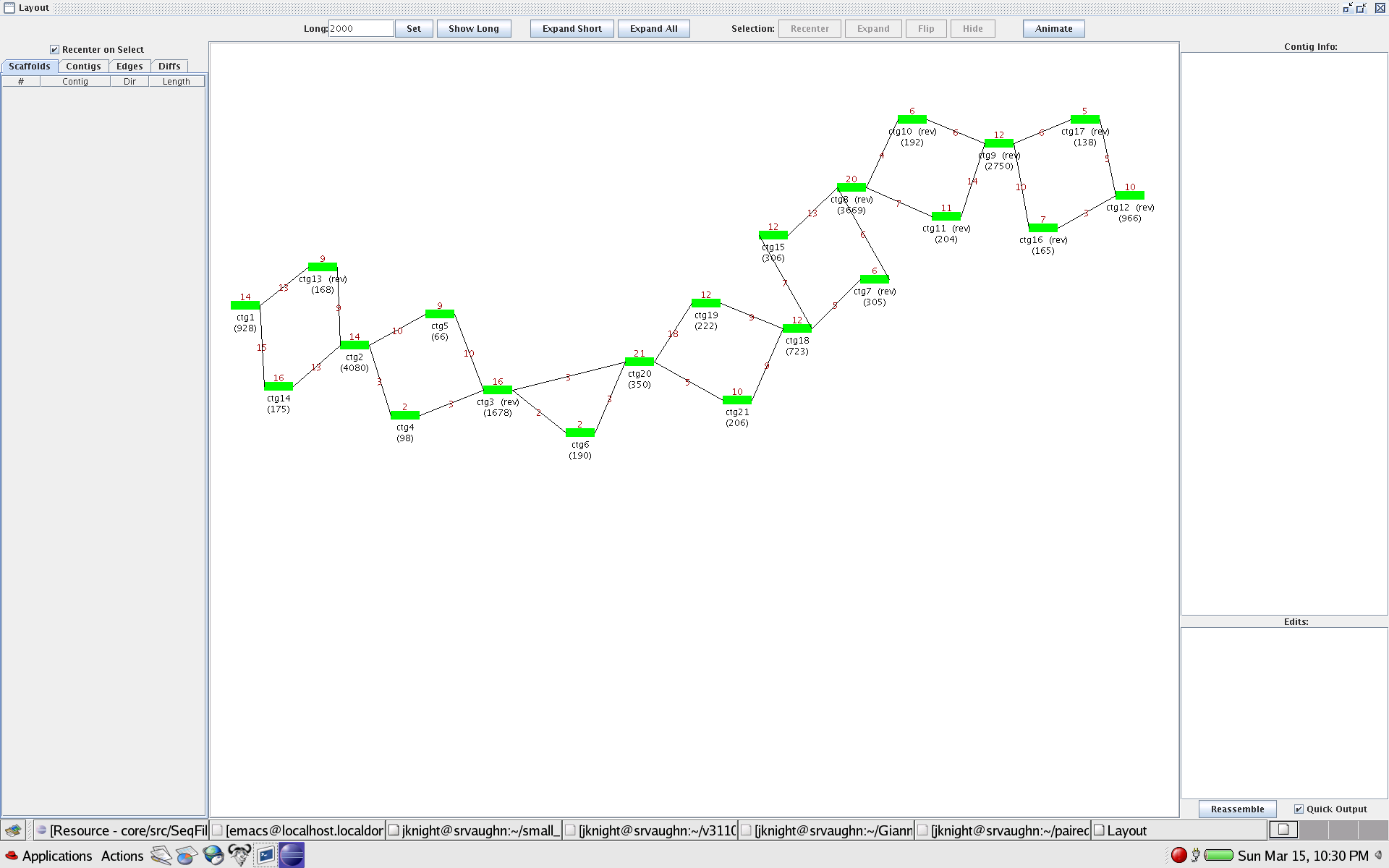 Human Reference SequenceRemaining challenges
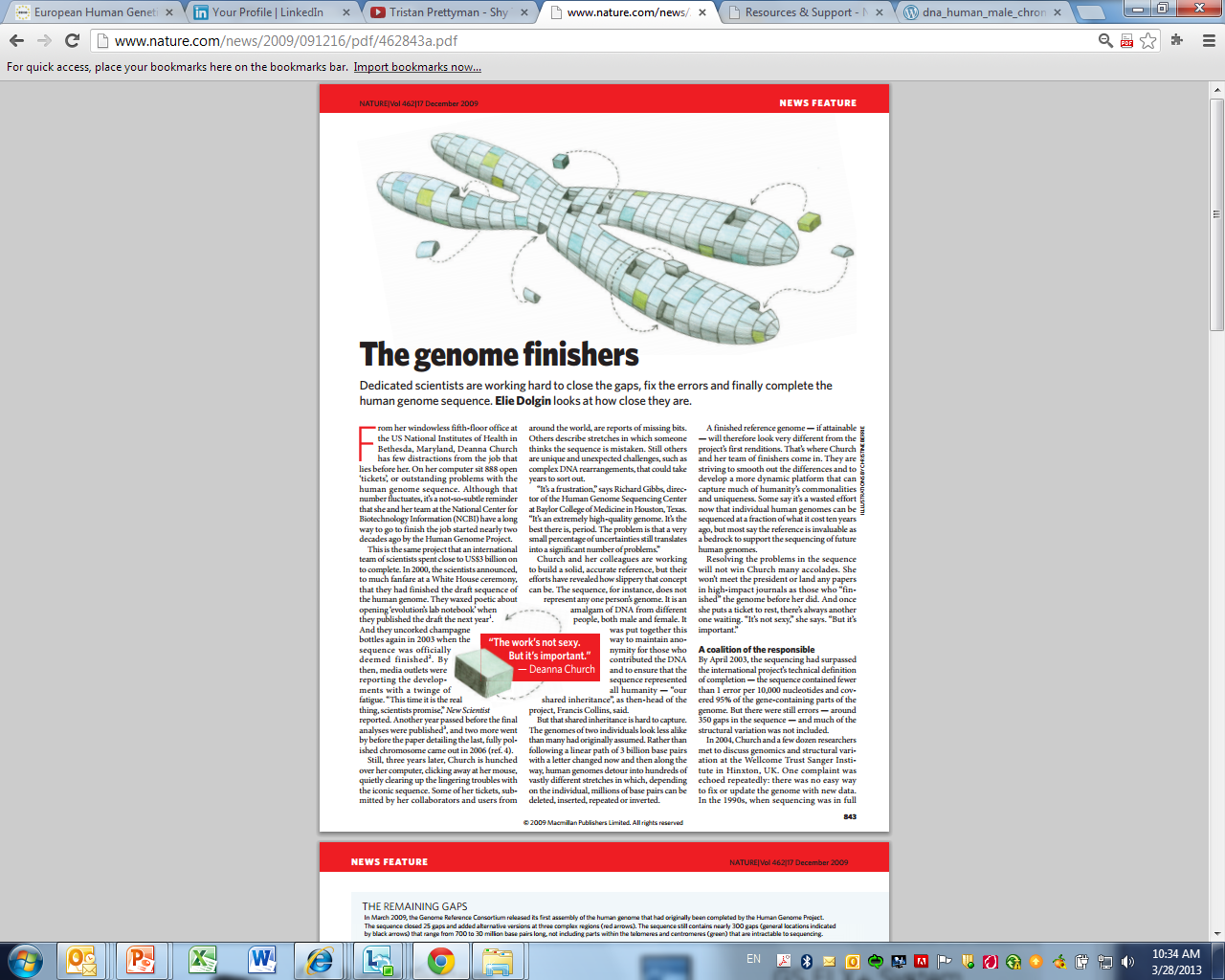 The human genome reference sequence today still contains nearly ~250 gaps
Gaps range from 700 to 30 million base pairs long, not including parts within the telomeres and centromeres that are intractable to sequencing. 
The current human reference genome is an unphased (haploid)  consensus DNA sequence that is 70% derived from a single individual designated RP11.
“The problem is that a very small percentage of uncertainties still translates into a significant number of problems.” 
— Richard Gibbs, Baylor
“The work’s not sexy. But it’s important.”
— Deanna Church, NCBI
“I believe we’ll be able to make disease associations that were previously impossible.”
— Evan Eichler, U Washington
Nature. December 2009. 462(17):844-45.
RP11 Human Sequencing Project
RP11:  anonymous sample from the Human Genome Project
RP11 BAC library is the source for >70% of the current reference

Advantages of RP11 sequencing and assembly
Evaluate assembly accuracy and completeness
Identify novel genes and functional regions
Improve the existing human reference

Consortium with researchers from Penn State/Nanyang Tech. University, NCBI, CHORI, Roche/454, Genentech and WashU
Human De Novo Assemblies
Sanger Assemblies
Next-Generation de novo Sequence Assemblies
Closed, Spanned and Extended Gaps
Longest Spanned Gaps
NCBI Assembly QA analysis estimates 36 Mb of new sequence not in GRCh37.p10
RP11_0.7 assembly improves more than 89 reference gaps
Scaffolds aligned to primary assembly, manual QC of alignments into gap regions

32 gaps closed
44 gaps spanned by scaffold
13 extensions >= 20kb

GRCh37.p11 contains 223 internal gaps and 26 end gaps
Longest Extensions
Pipeline Software
15
Clusters and Bioinformatic Pipeline Software
HPC clusters, useful but annoying
Job submission only interface for computation
Up to you to find out if the job started, if it’s running, if it finished or died (and what the error was, if it died)
You have to tell it exactly how many resources to use
Too much and it’s queued forever, too little and it takes forever
Bioinformatic workflow/pipeline software, useful but annoying
The easy to use ones can’t handle hundreds of samples
The others make you work under their rules
Use the language of the developer
Add configurations for every tool and one-off script you are going to use, so the software knows how to use it for you
Run My Samples (RMS)
RMS is a “cluster scripting language” and execution engine
A script file defines the pipeline
An RMS script is a series of templated steps
Each step can be written in bash, perl, python or R
Minimal extra syntax to define the pipeline
Execution combines script with spreadsheet data
One or more spreadsheets, with column headers
First column must have identical header (i.e., “Sample”)
RMS step template elements are matched to column headers
Columns’ distinct values drive “executable steps”
Executable steps run across cluster or on current computer
Simple Example
I needed to convert large numbers of export files into fastq files
Wrote the following RMS script



Created a simple file with a “From To” header line and lines for each source and destination path
Ran it using “rms –n 6 convert.rms files.txt”
“-n 6” says use 6 nodes on the cluster
RMS runs on the command-line, no need for qsub’s, SimpleQueue files or PBS files
It handles all of the cluster execution
Finished 556 files in ~8 hours (instead of 24 * 8 hours)
#### convert from –
##ppn=2
zcat <from> | perl export2fastq.pl | gzip > <to>
Simple Example
RMS gives you the ability to process the command-line arguments
Create your own commands, with RMS running the code across the cluster
#!/usr/bin/env rms

##perl

if ($#ARGV < 0) {
   die("Usage:  hello arg...\n");
}
print "##sheet=EOF\n";
print "Arg\n";
foreach $argnum (0..$#ARGV) {
    print "$ARGV[$argnum]\n";
}
print "EOF\n";
print "##option=-s --log=-\n";

#### hello Arg -

echo "Hello <arg>!"

#### goodbye All -                                      

echo "Said hello to all of the arguments!"
echo "    Ok, so this doesn't do much...keep reading..."
[jk2269@login-0-1]$ ./hello yes no maybe so
Hello yes!
Hello no!
Hello maybe!
Hello so!
Said hello to all of the arguments!
    Ok, so this doesn't do much...keep reading...
RMS Script Structure/Format
Overall structure
Command-line processing and initialization section
One or more step sections
Overall syntax
“#### stepName grouping fileCheck” lines begin each step section
“stepName” is the name of the step displayed in progress messages
“grouping” is comma-separated list of columns to group spreadsheet data
Each set of distinct values in columns forms one executable step
“fileCheck” is a file or directory whose existence tells RMS to skip this executable step
“##\w+” lines in sections specify RMS option values
“<column>” template elements (in step section text) are placeholders to be filled in when creating executable step
Running Scripts
Scripts run from login server command-line
Like perl and python, can be run as executable or using “rms” cmd         myscript [command-line processing]    rms [rms options] myscript [command-line processing]	
Command-line processing either default or the script’s
“Test”, “Single”, “Parallel” and “Cluster” modes
RMS handles qsub’s for cluster
“Worker” qsub’ed for each cluster node, runs many executable steps
Cluster nodes expand and contract based on computation needs
Progress, and errors, reported to stdout/stderr
All execution stdout and stderr text ordered and logged
As executable steps complete, process is updated on stdout
And tail of stderr for any failed step are immediately reported
Running Scripts
[jk2269@compute-11-6 testgatk]$ rms -p align.rms runs.txt
Sheet Input:  44968 rows, 6 columns.
Commands:  22484 commands to be executed.
Pipeline execution starting.
     alignReads[22484]: 22077q,8r,0f,399c
[jk2269@compute-11-6 testgatk]$ rms -p ~/pipelines/gatkExome.rms runs.txt
Sheet Input:  20 rows, 6 columns.
Commands:  45 commands to be executed.
Pipeline execution starting.
     markDuplicates[1]: 0q,1r,0f,0c
Step 10 failed.  Last lines of error output:
Unrecognized VM option 'ParallelGCThreads:4'
Error: Could not create the Java Virtual Machine.
Error: A fatal exception has occurred. Program will exit.
--------------------------
Current Status and Next Steps
Current Status
Initial version stable, currently writing documentation
Source code coming to https://github.com/knightjimr/rms.git 
Docs coming to http://knightlab.commons.yale.edu/software/rms
Email j.knight@yale.edu or knightjimr@gmail.com, orfollow @knightjimr for updates
Next steps
Experience with different cluster/cloud configurations
Wildcard file “column variables” and step grouping
Steps that call other RMS scripts (i.e., subroutines)
Cluster awareness and auto-throttling of computations
Acknowledgements
YCGA Bioinformatics Core
Jim Knight
Francesc Lopez-Giraldez
Sameet Mehta

Yale Center for Genome Analysis
Shrikant Mane
Kaya Bilguvar
Guilin Wang
Chris Castaldi

Department of Genetics
Richard Lifton
Samir Zaidi
Jungmin Choi